ICT-34-2016ANDC-ITS CORRIDOR BETWEEN ROTTERDAM AND VIENNAA MATCH?
October 28, 2015
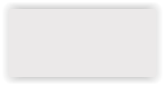 FOR A STRONG PUBLIC SECTOR
GOOGLE SCREENSHOT OF THE CORRIDOR
MAP OF C-ITS CORRIDOR
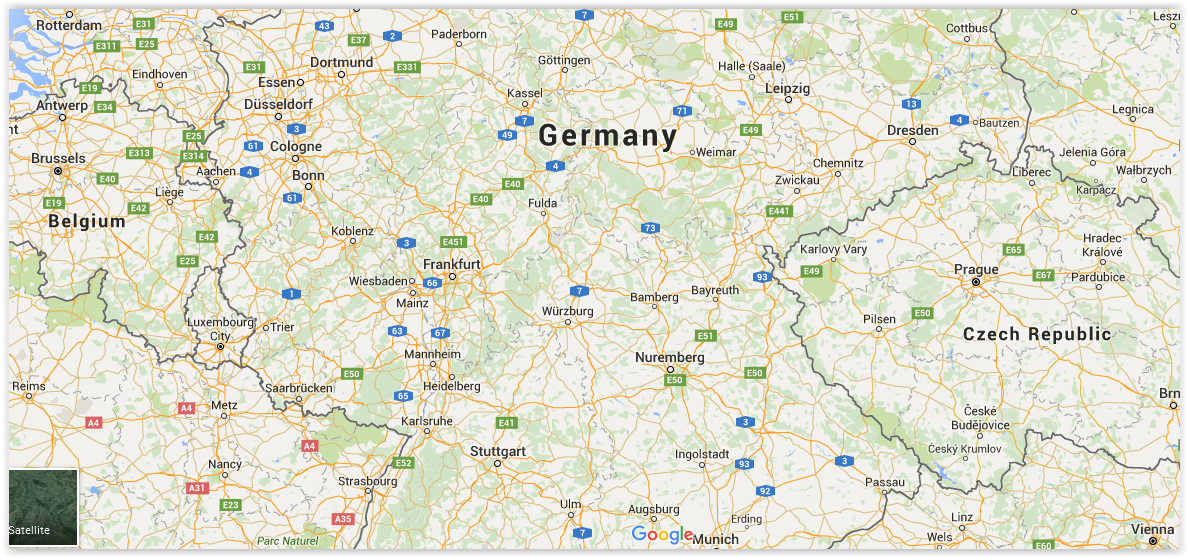 MANY NATIONAL AND LOCAL ROADTRANSPORT AUTHORITIES /PROCURING ENTITIES ALONG THE CORRIDOR ROTTERDAM VIENNA
27-10-2015
ICT-34-2016 AND ITS CORRIDOR BETWEEN ROTTERDAM AND VIENNA: A MATCH?
BUSINESS CASE (1)
AN AGREEMENT BETWEEN 3 COUNTRIES TO REALIZE A COOPERATIVE TRANSPORT SYSTEM CORRIDOR BETWEEN ROTTERDAM AND VIENNA.
FOCUS ON (HEAVY) TRANSPORT TO LIMIT ACCIDENTS, ENHANCE TRAFFIC INFORMATION, DIMINISH TRAFFIC JAMS AND REDUCE POLLUTION.
27-10-2015
ICT-34-2016 AND ITS CORRIDOR BETWEEN ROTTERDAM AND VIENNA: A MATCH?
BUSINESS CASE (2)
TWO MAJOR DEPLOYMENT TECHNOLOGIES AVAILABLE AT THIS TIME. DSRC (Wi-Fi-P) AND 4G/LTE (cellular).
BOTH NOT 100 % FULLY DEPLOYABLE AS OF YET. BOTH NEED FURTHER DEVELOPMENT (TECHNICAL, LEGAL, STANDARISATION, SECURITY, AVAILABILITY,  ETC.). -> PCP.
SERVICE CONCESSION CONTRACTS ARE FEASIBLE AS OF 2018-2020 (DEPENDING ON THE TECHNOLOGY).
27-10-2015
ICT-34-2016 AND ITS CORRIDOR BETWEEN ROTTERDAM AND VIENNA: A MATCH?
IS ICT-34-2016 A MATCH?		(1)
MANY NATIONAL AND LOCAL ROAD AUTHORITIES NEED TO BE INVOLVED.
A LOT OF FUNDING IS NECESSARY FOR DEPLOYMENT.
DSRC MORE LIKELY PCP -> INNOVATION-PARTNERSHIP 2018 – 2020.
4G/LTE MORE LIKELY PCP -> SERVICE CONCESSION 2018.
TECHNOLOGIES SO FAR COMPLEMENTARY UNTIL 2020.
27-10-2015
ICT- 34-2016 AND ITS CORRIDOR BETWEEN ROTTERDAM AND VIENNA: A MATCH?
IS ICT-34-2016 A MATCH 	(2)
AND IF SO TO WHAT EXTENT CAN ICT-34-2016 ASSIST IN THIS GREAT PROJECT AIMED AT:
PREVENTING ACCIDENTS AND THE OTHER GOALS (POLLUTION, LESS DELAYS AND SO FORTH) IN EUROPE.
PREVENT (A) EUROPEAN VENDOR(S) LOCK-IN.
CREATE ENOUGH INITIAL PROCUREMENT VOLUME TO REALIZE DEMAND PULL FROM SUPPLIERS, CARMAKERS, OBU PRODUCERS AND THE TELECOM INDUSTRY (NETWORKS,GEO GRIDS)?
27-10-2015
j.van.berkel@pblq.nl. www.pblq.nl